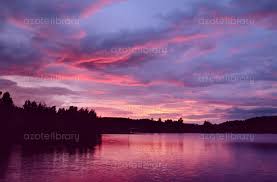 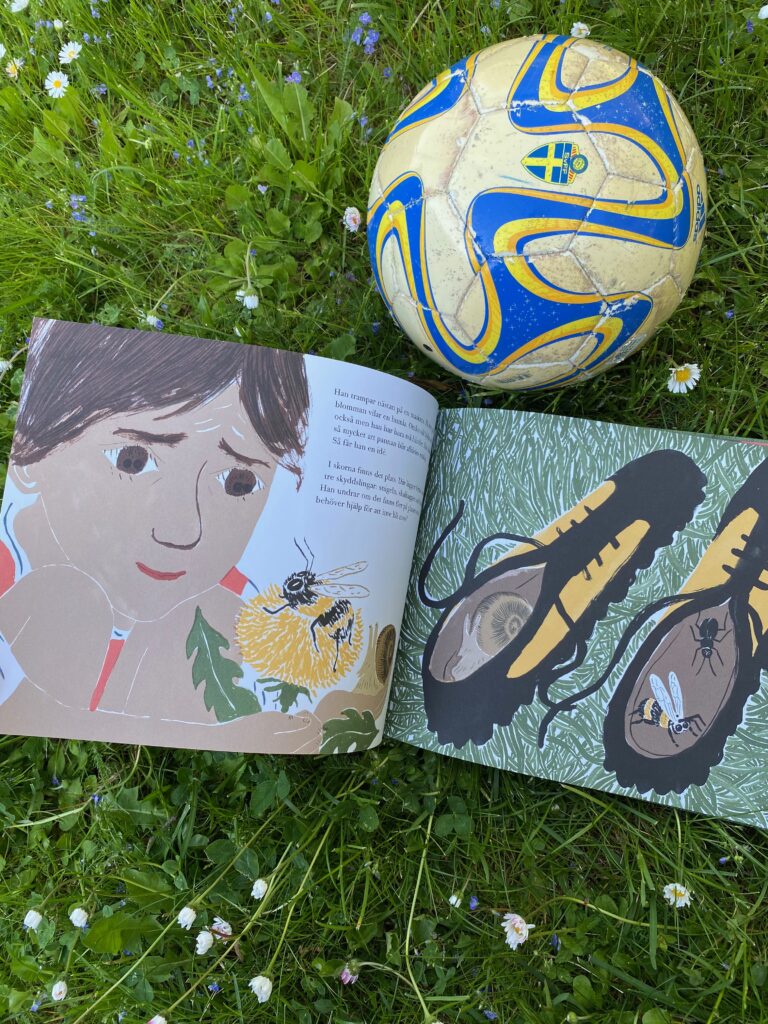 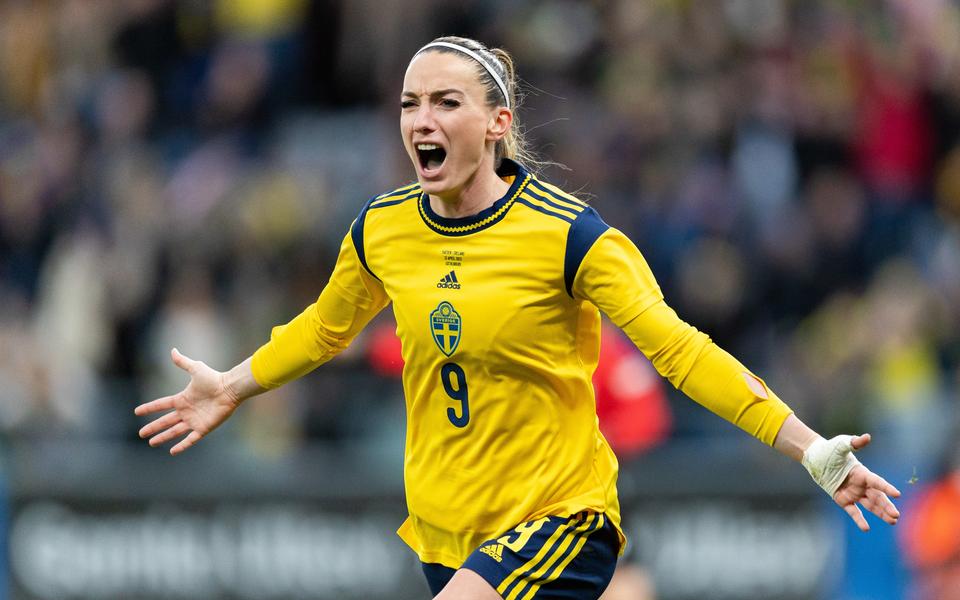 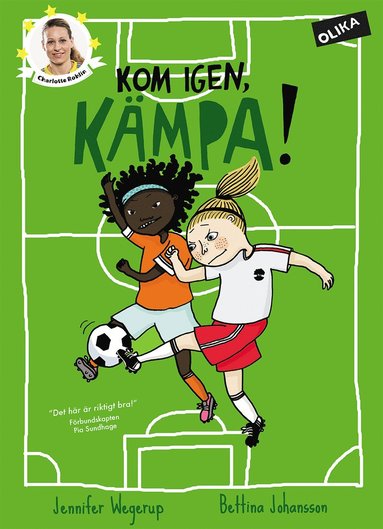 Sommarutmaningen F15
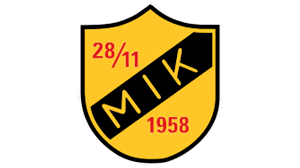 Namn:
Öva 20 passningar

Bollkontroll, driv med bollen 1 varv runt en fotbollsplan

Gör 5 armhävningar

Rita en fotbollsspelare 
(skicka bilden som dm till marieboik_F2015 om du vill visa den på vårt instagram)

Klättra i ett träd

Gå balansgång på något klurigt ställe

Spring så snabbt att hjärtat dunkar

Träna skott på mål i 10 minuter

Läs en bra bok

Försök att göra minst tre kickar (använd fot, knä, huvud, axlar och/eller bröst)

Ät en glass!

Leta upp minst två namn på fotbollstjejer som spelar i ett landslag.

Namn 1

Namn 2
Lämna in efter sommaren och var med och tävla om ett pris!